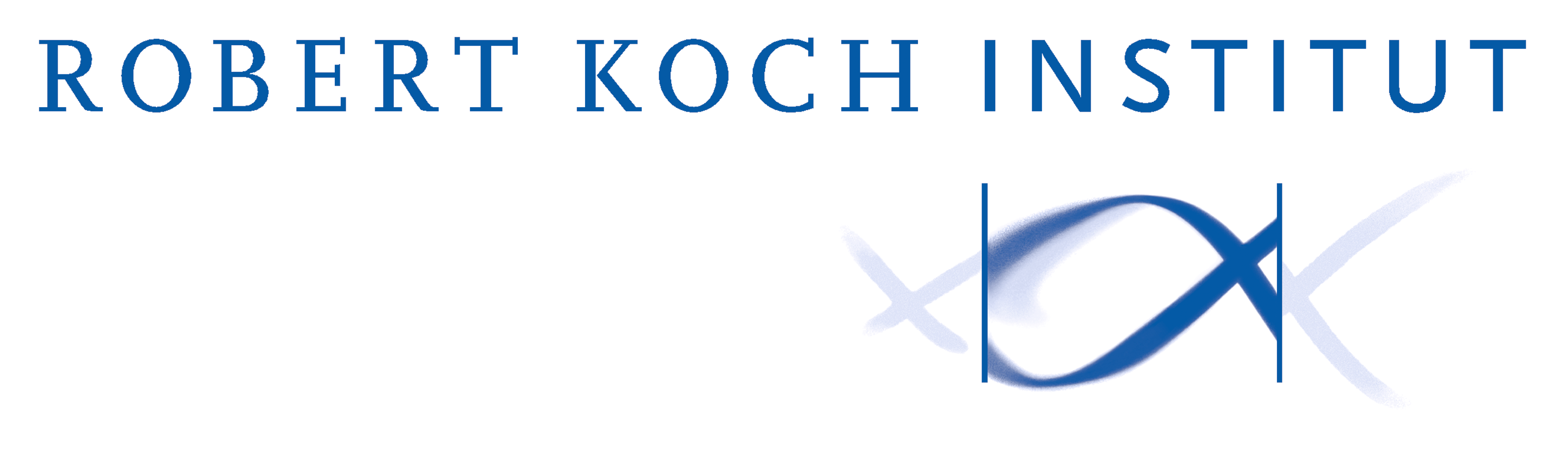 Aktuelle Ergebnisse zur Entwicklung der DEPRESSIVEN SYMPTOMATIK IN DER erwachsenen Bevölkerung während der COVID-19-Pandemie
Dr. Lena Walther - Mental Health Surveillance 
Fachgebiet 26 - Psychische Gesundheit, Robert Koch-Institut
04.05.2022
1
Aufbau einer Mental Health Surveillance am RKI
Aufbau einer Mental Health Surveillance am RKI
06/2023
03/2019
2021
2020
2023
2022
Förderphase 1
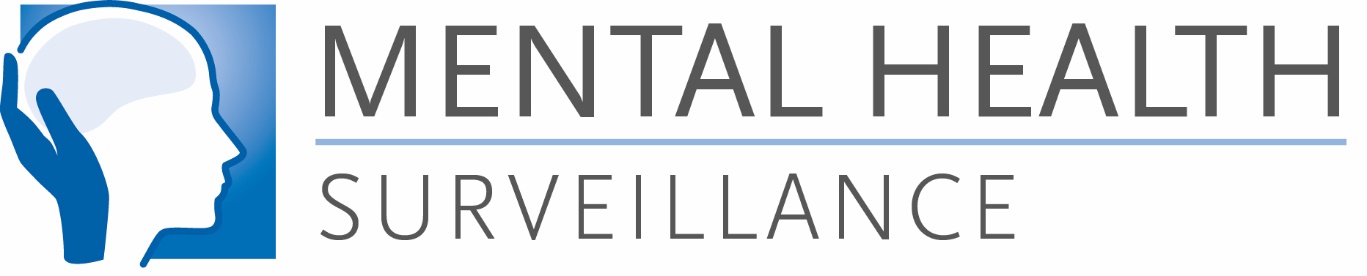 Aufbau Expert*innengremium
Indikatorenrecherche
Entwicklung Rahmenmodell
Indikatorenauswahl durch Expert*innen-Konsensus, Verabschiedung finales Set, Evaluation
Förderphase 2
Prüfung Datenverfügbarkeit
Review: Psychische Gesundheit während COVID-19-Pandemie
Aufbau „Ad-hoc“-Surveillance
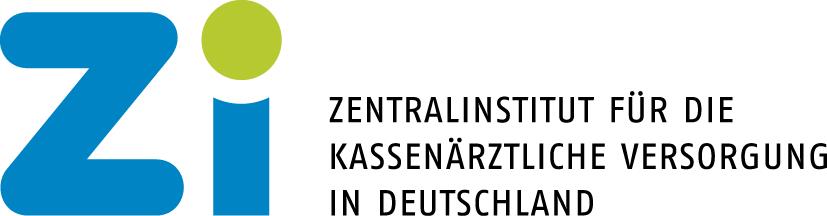 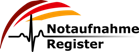 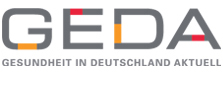 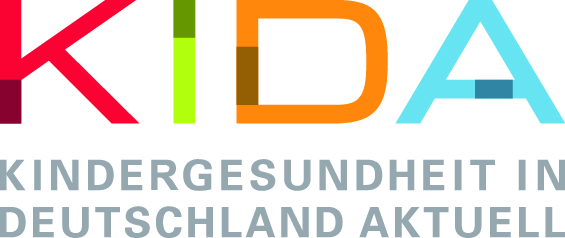 Überführung in Public Health Surveillance
Routinedaten
Befragungsstudien hochfrequent
Integration von Kindern und Jugendlichen
04.05.2022
Depressive Symptomatik bei Erwachsenen während der COVID-19-Pandemie in Deutschland
2
Mental Health Surveillance: Datengrundlage
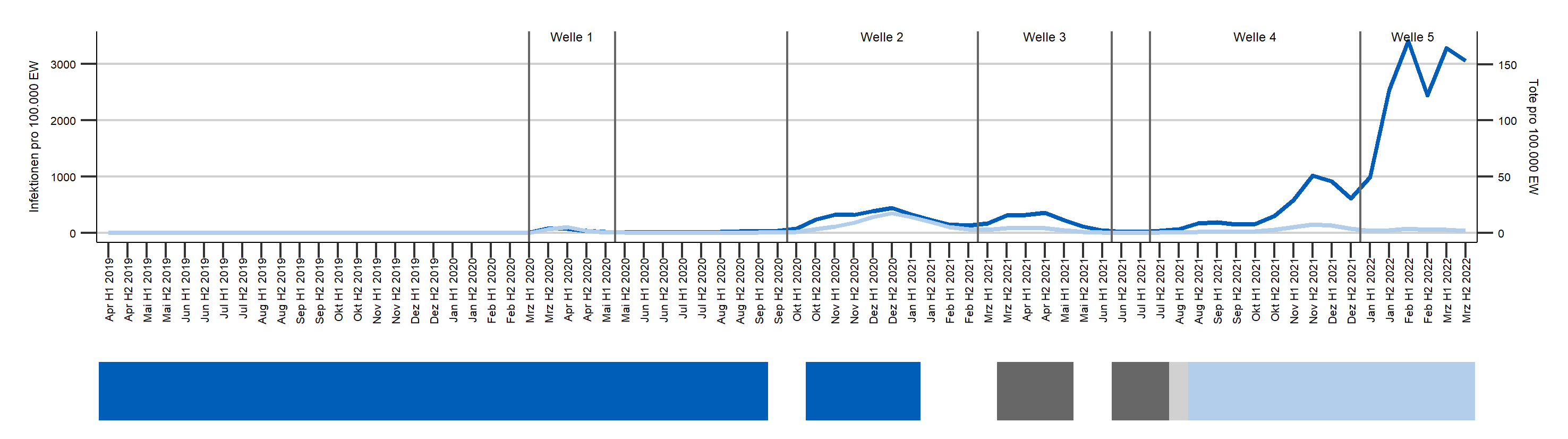 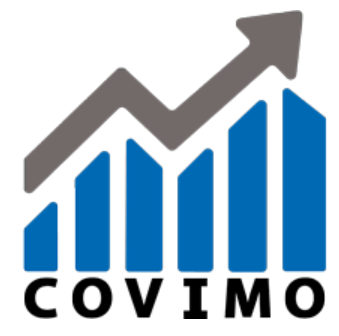 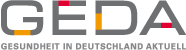 Fast monatliche, repräsentative Daten aus Telefoninterviews mit jeweils ca. n = 1.000 Erwachsenen
04.05.2022
Depressive Symptomatik bei Erwachsenen während der COVID-19-Pandemie in Deutschland
3
Mental Health Surveillance: Depressive Symptomatik
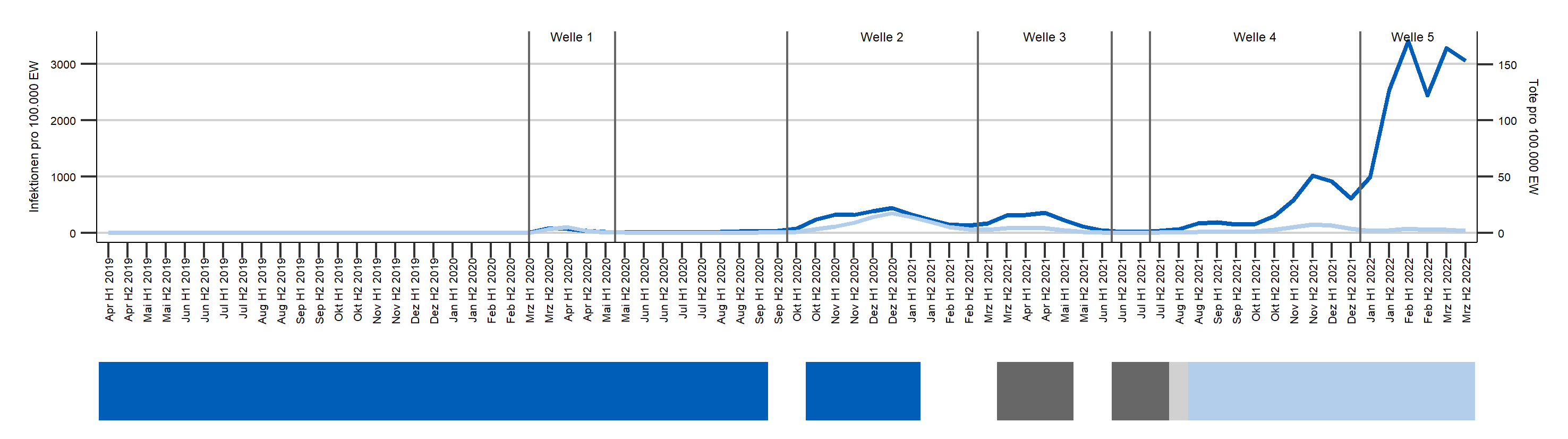 Patient Health Questionnaire-2 (PHQ-2)
Ultrakurzscreener für klinische Settings & epidemiologische Forschung
Feststellung einer depressiven Störung: gute Sensitivität & Spezifizität (Spangenberg et al., 2012)
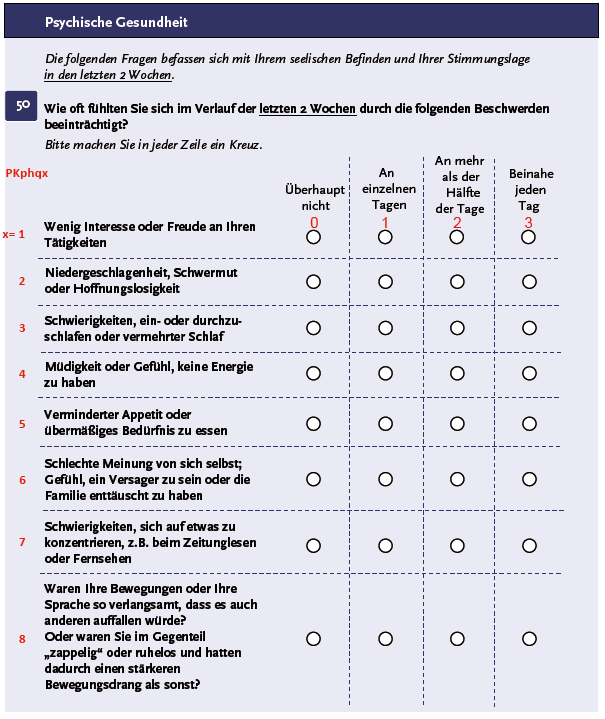 04.05.2022
Depressive Symptomatik bei Erwachsenen während der COVID-19-Pandemie in Deutschland
4
Mental Health Surveillance: Datenauswertung
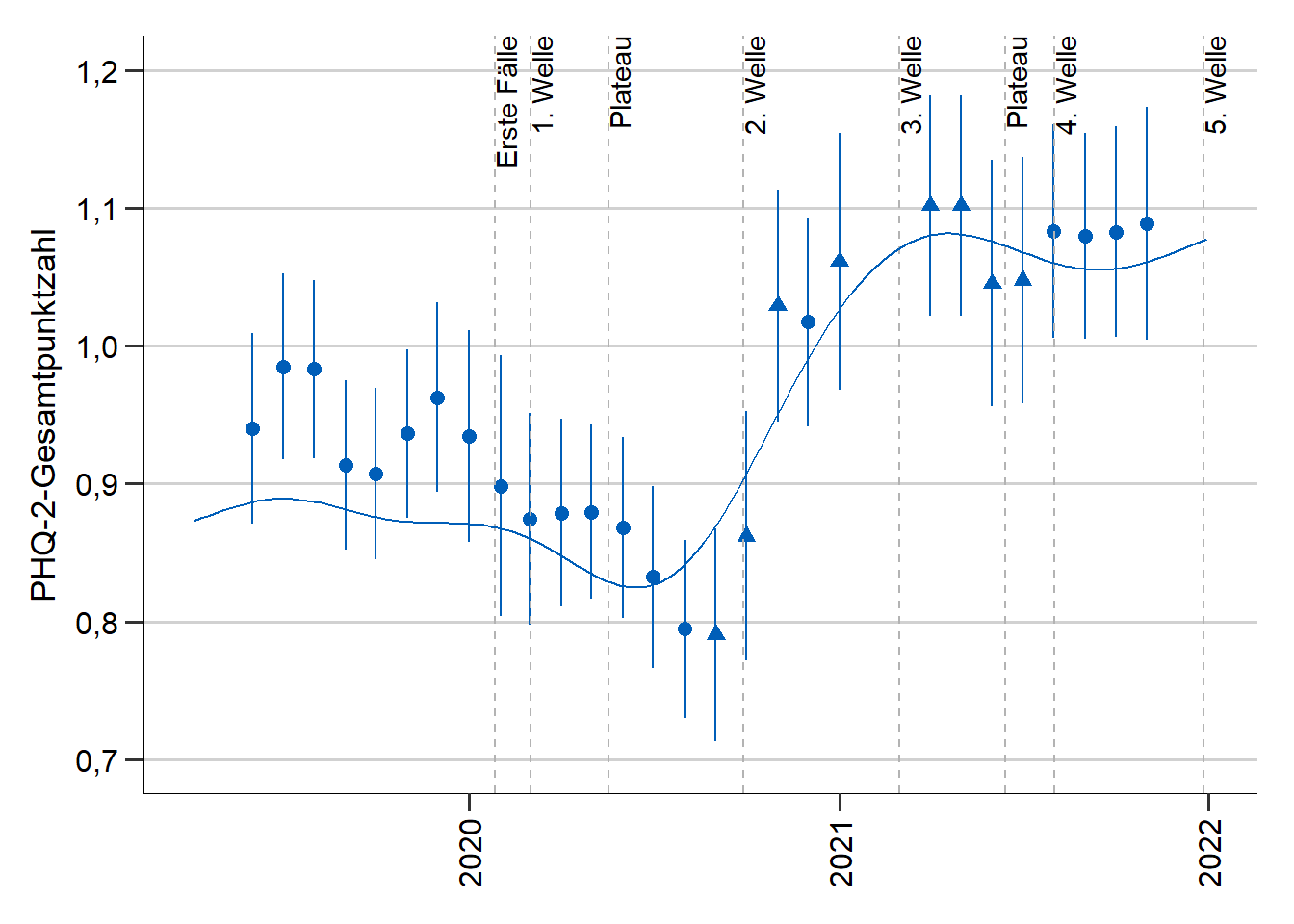 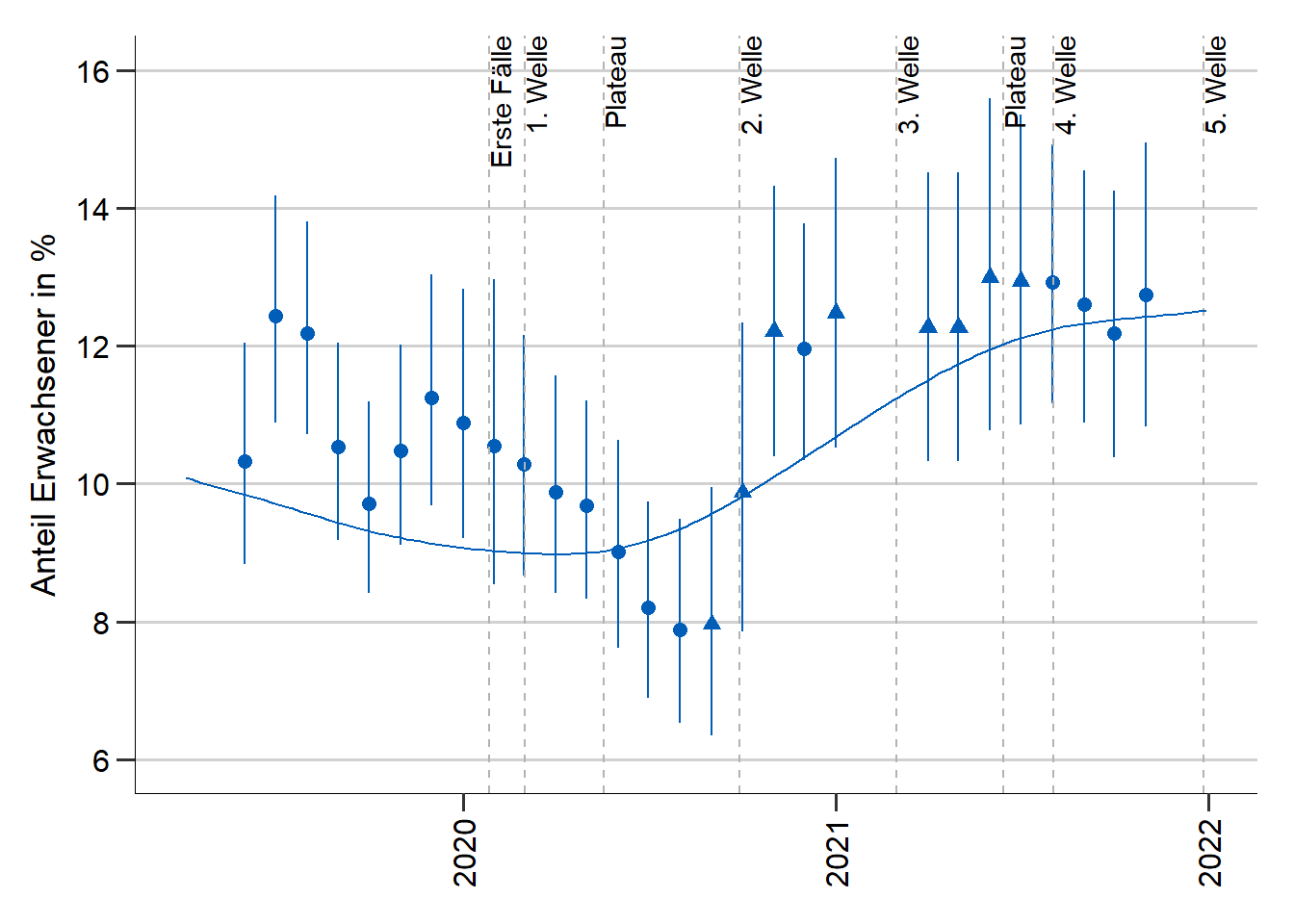 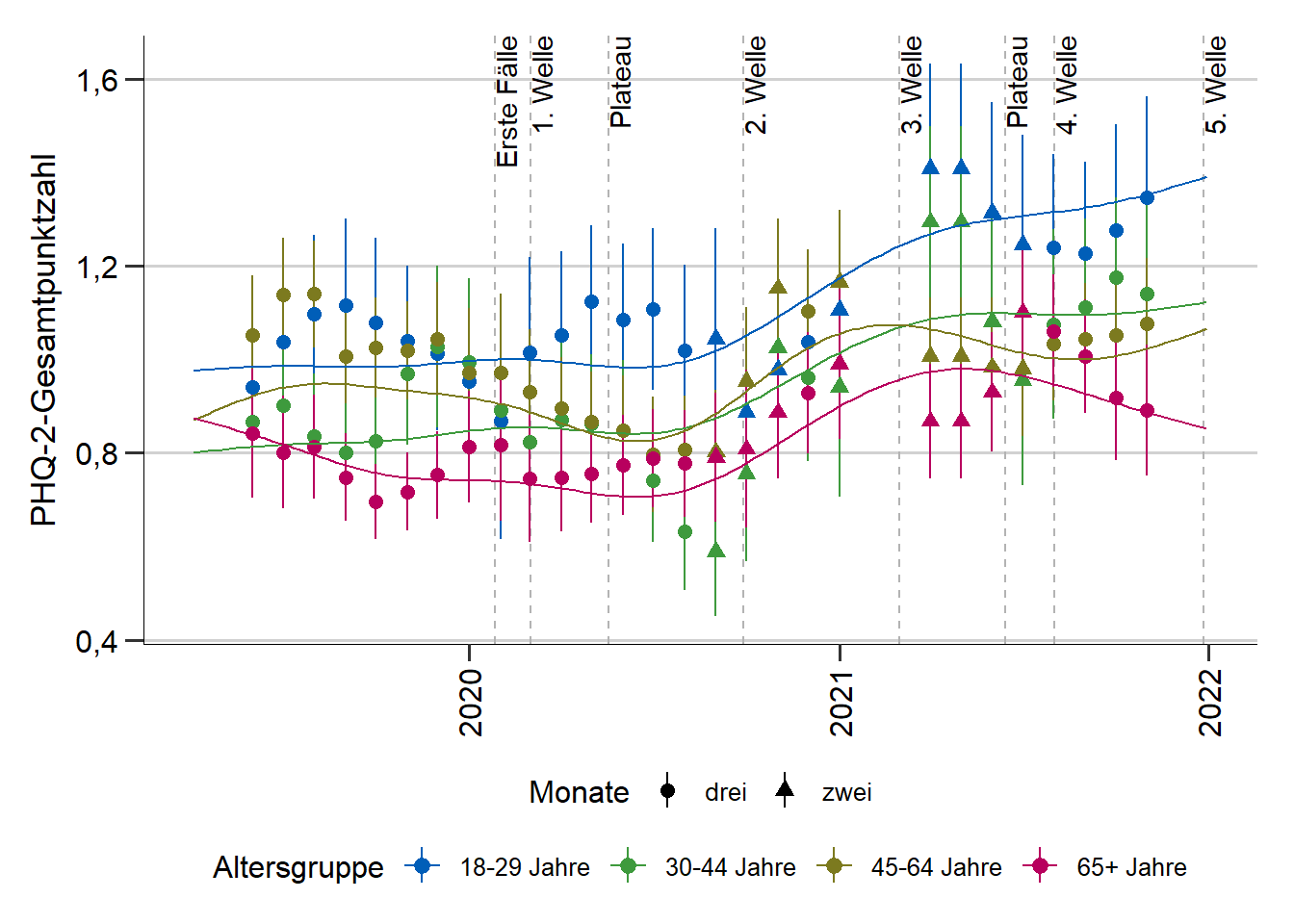 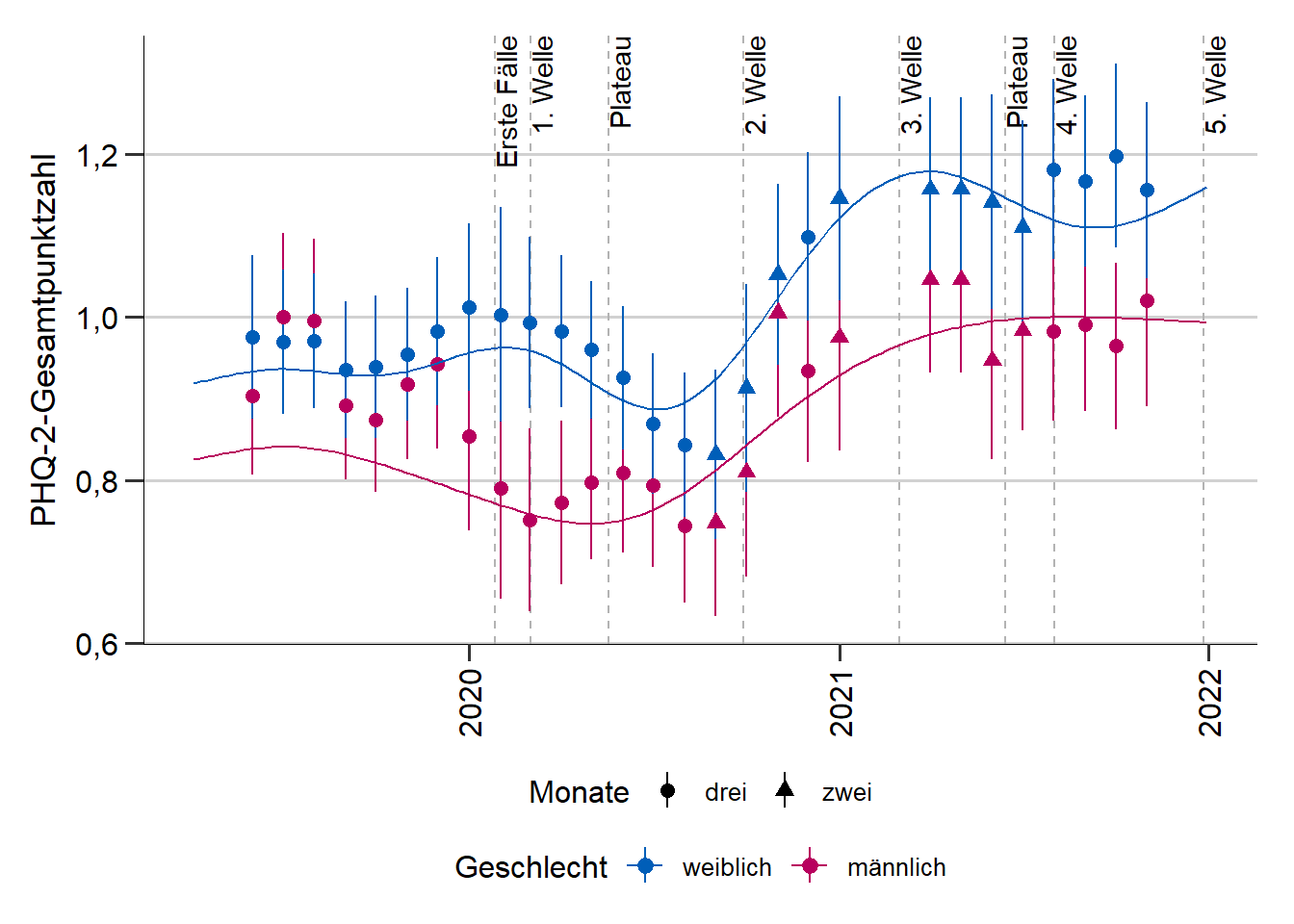 Gleitende Drei-Monats-Schätzungen -> graphische Zeitreihen
Predictive Margins aus linearen und logistischen Regressionen
Gewichtet nach Alter, Geschlecht, Bildung und Region
Standardisiert nach Alter, Geschlecht und Bildung
Mikrozensus 2017
Kurven: Generalized Additive Models mit Smoothing Splines -> Robustness Check
Graphische Auswertung: stabile Entwicklungen als Hinweis auf Veränderung
04.05.2022
Depressive Symptomatik bei Erwachsenen während der COVID-19-Pandemie in Deutschland
5
Mental Health Surveillance: Erste Ergebnisse
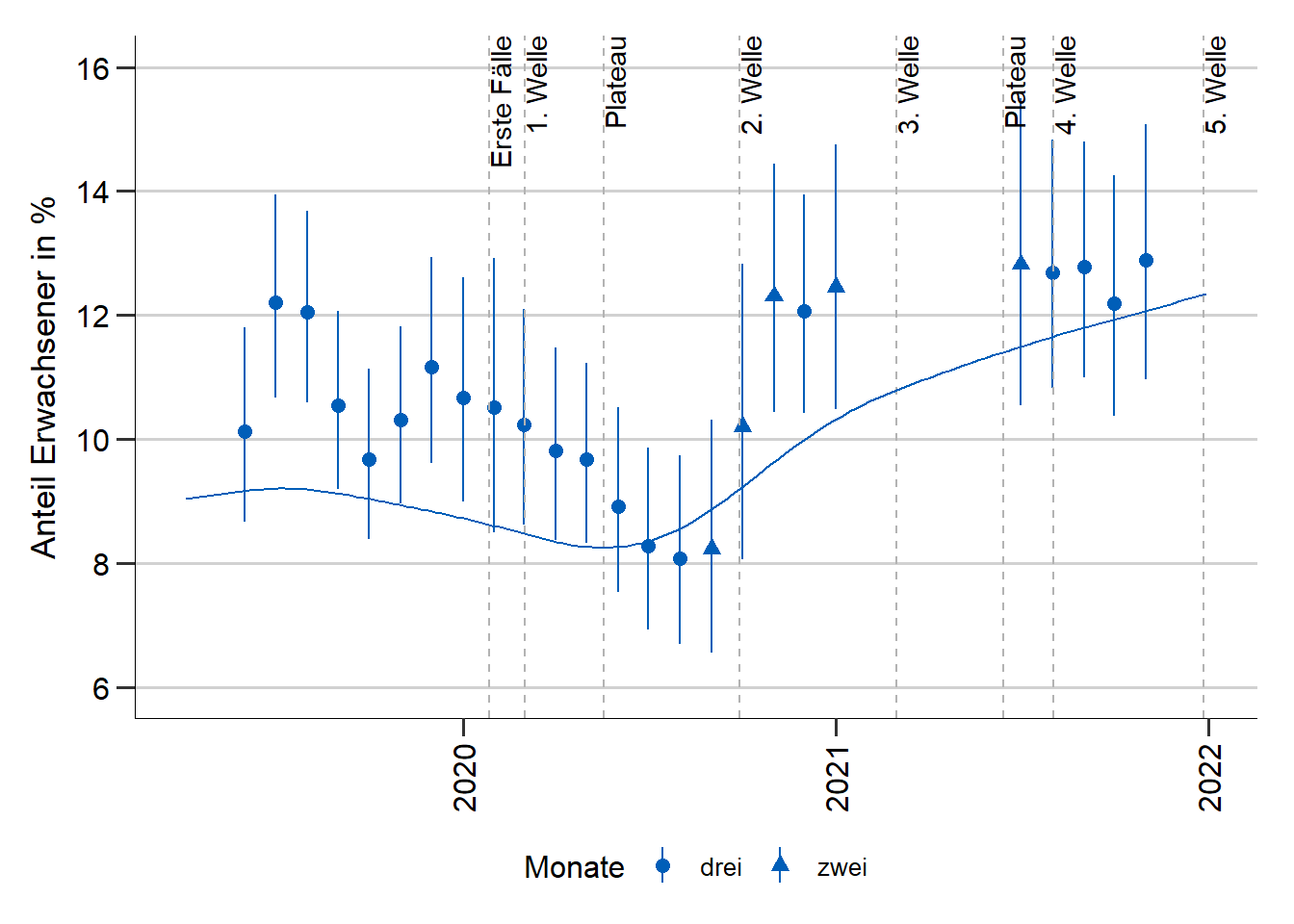 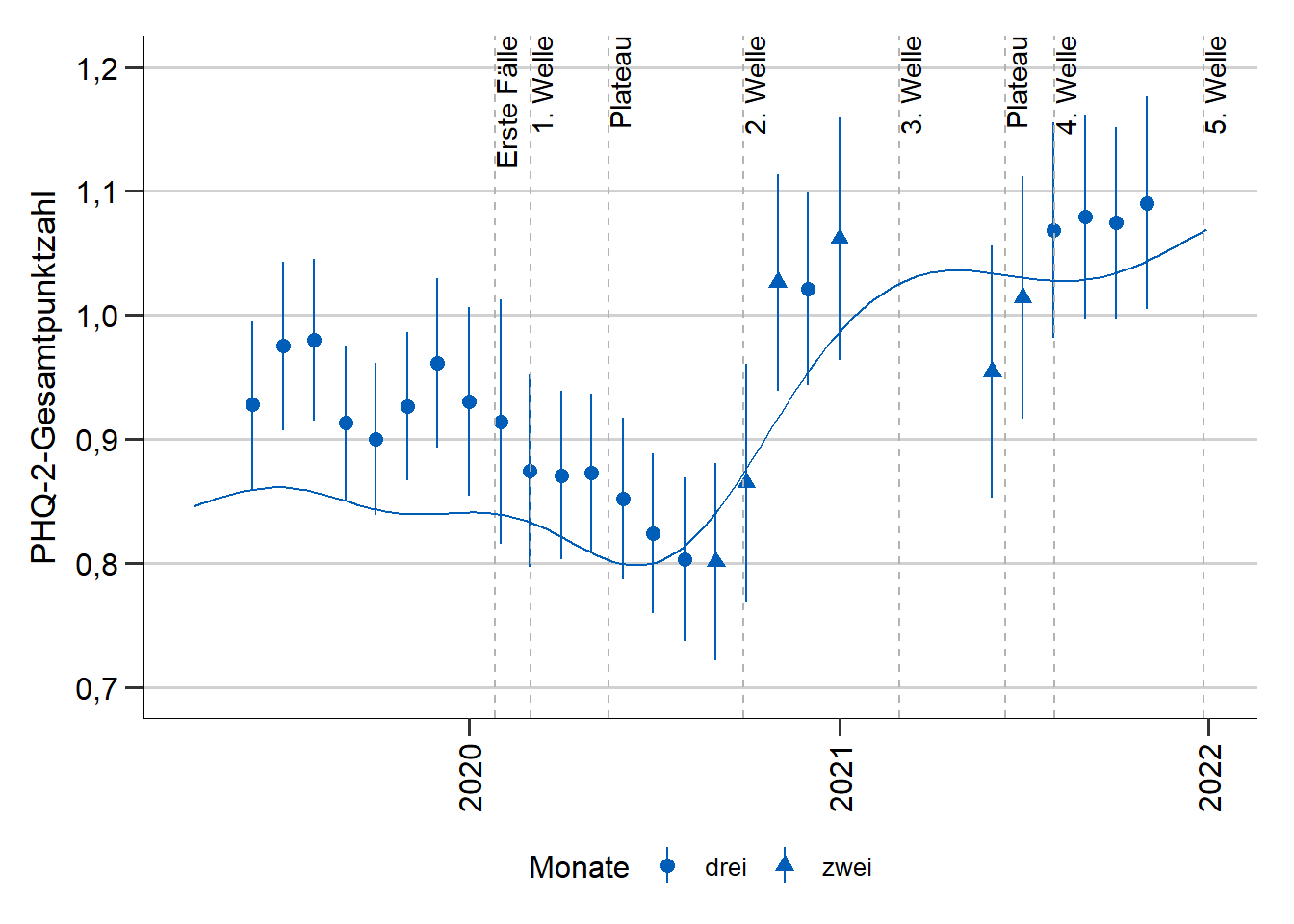 % mit depressiver Symptomatik (PHQ-2 ≥ 3)
PHQ-2-Mittelwert (Range 0-6)
Belastung durch depressive Symptome ab Oktober 2020 erhöht
Bevölkerungsanteil mit ausgeprägter Symptomatik ab Oktober 2020 angestiegen
04.05.2022
Depressive Symptomatik bei Erwachsenen während der COVID-19-Pandemie in Deutschland
6
Mental Health Surveillance: Erste Ergebnisse
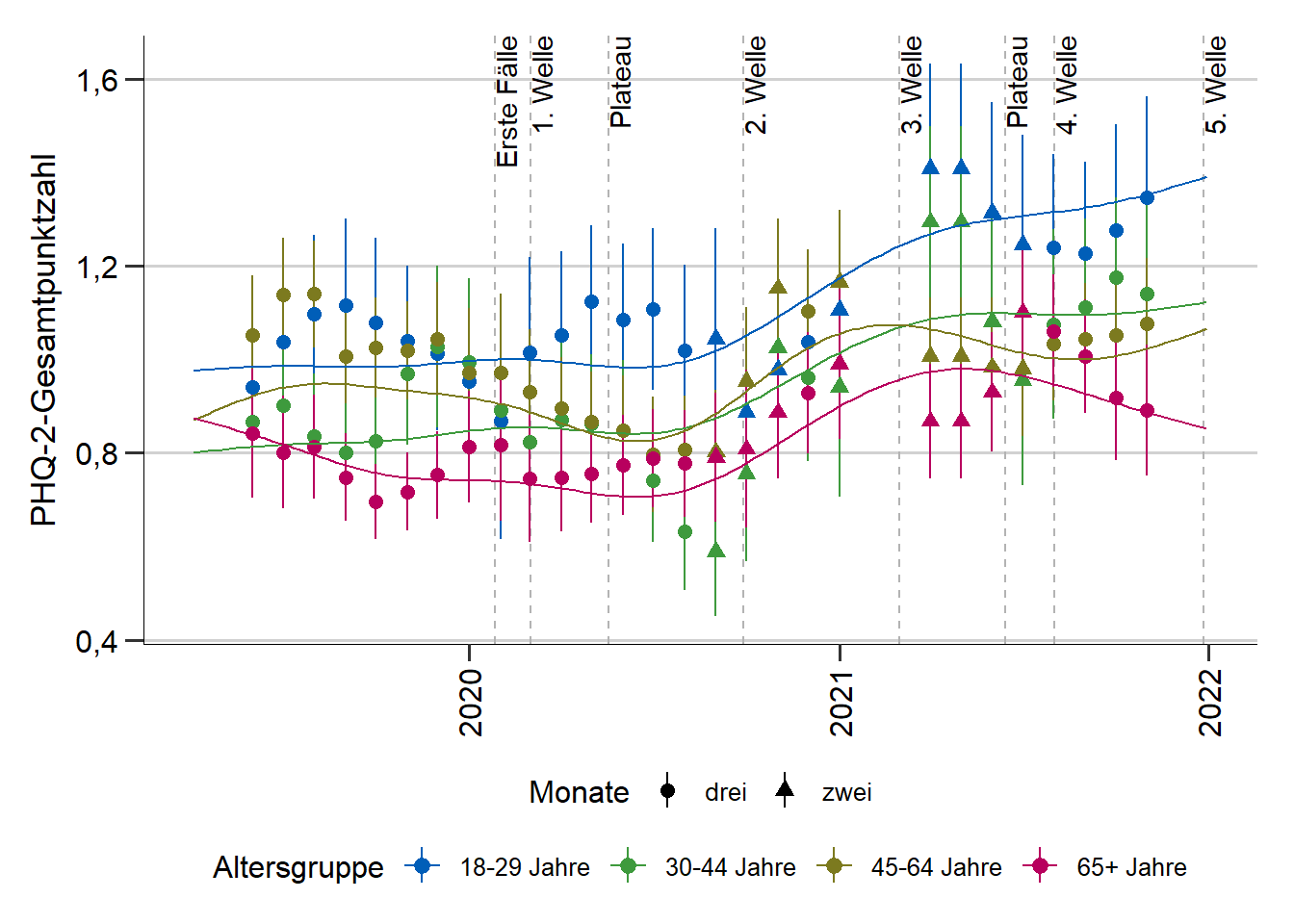 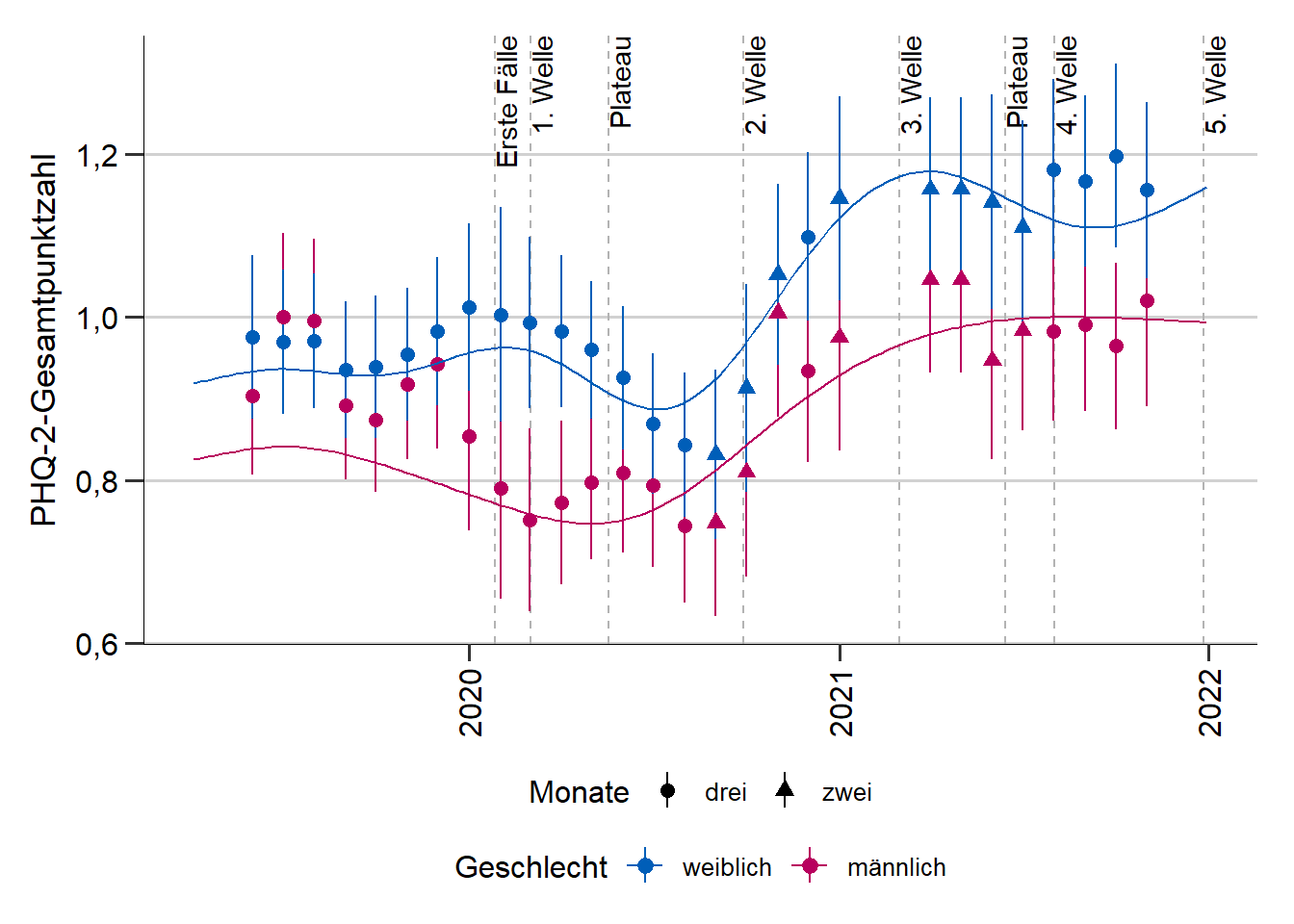 PHQ-2-Mittelwert (Range 0-6) – nach Alter
PHQ-2-Mittelwert (Range 0-6) – nach Geschlecht
Anstieg am markantesten bei 18-29-Jährigen (blau), gefolgt von 30-44-Jährigen (hellgrün)
Anstieg bei Frauen stärker (blau)
04.05.2022
Depressive Symptomatik bei Erwachsenen während der COVID-19-Pandemie in Deutschland
7
Mental Health Surveillance: Fazit
Die depressive Symptomatik wurde von April 2019 bis Dezember 2021 beobachtet. 

Die Daten weisen auf eine Zunahme der Belastung durch depressive Symptome ab Oktober 2020 und ein anhaltend erhöhtes Belastungsniveau hin. 

Zeitgleich scheint auch der Anteil derjenigen mit einer ausgeprägten und möglicherweise abklärungsbedürftigen depressiven Symptomatik angewachsen zu sein. 

Eine angestiegene Belastung durch depressive Symptome zeigt sich insbesondere bei Frauen und jüngeren Erwachsenen.
04.05.2022
Depressive Symptomatik bei Erwachsenen während der COVID-19-Pandemie in Deutschland
8
Dissemination: Quartalsberichte an BMG
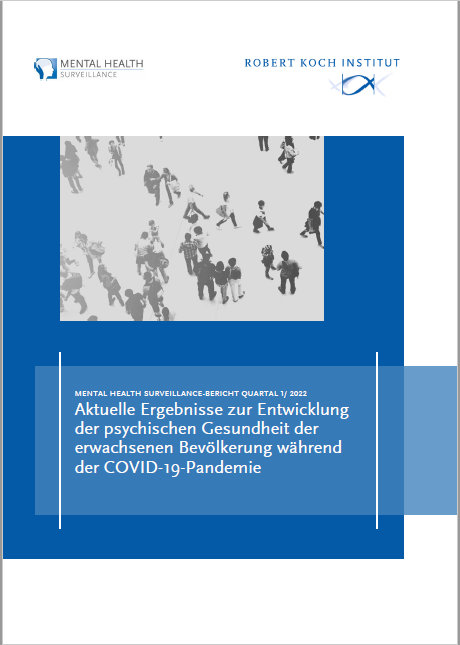 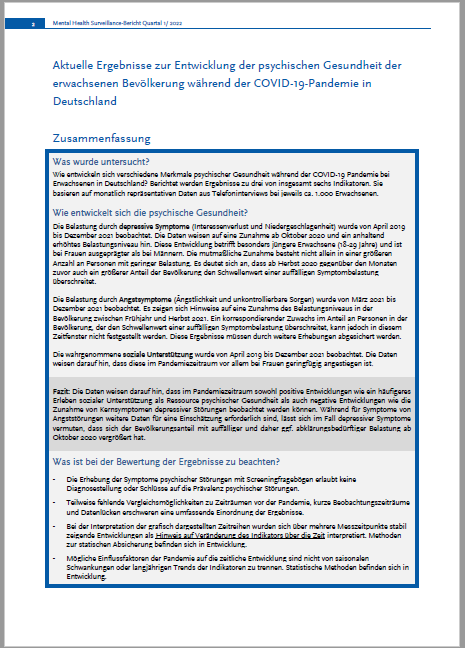 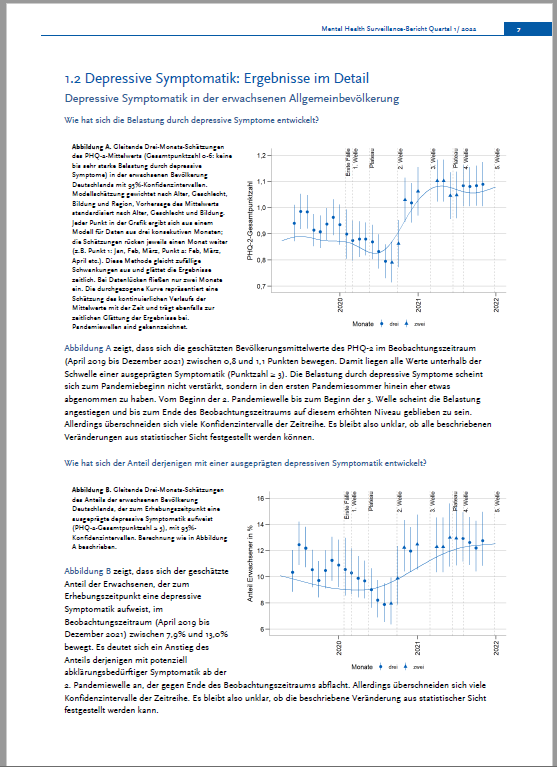 Ausblick
Berichte sukzessive erweitern
Je nach Studienfinanzierung weitere 5 Quartalsberichte
Veröffentlichungen (internationale Fachjournale, Dashboard)
04.05.2022
Depressive Symptomatik bei Erwachsenen während der COVID-19-Pandemie in Deutschland
9
Vielen Dank für Ihre Aufmerksamkeit!
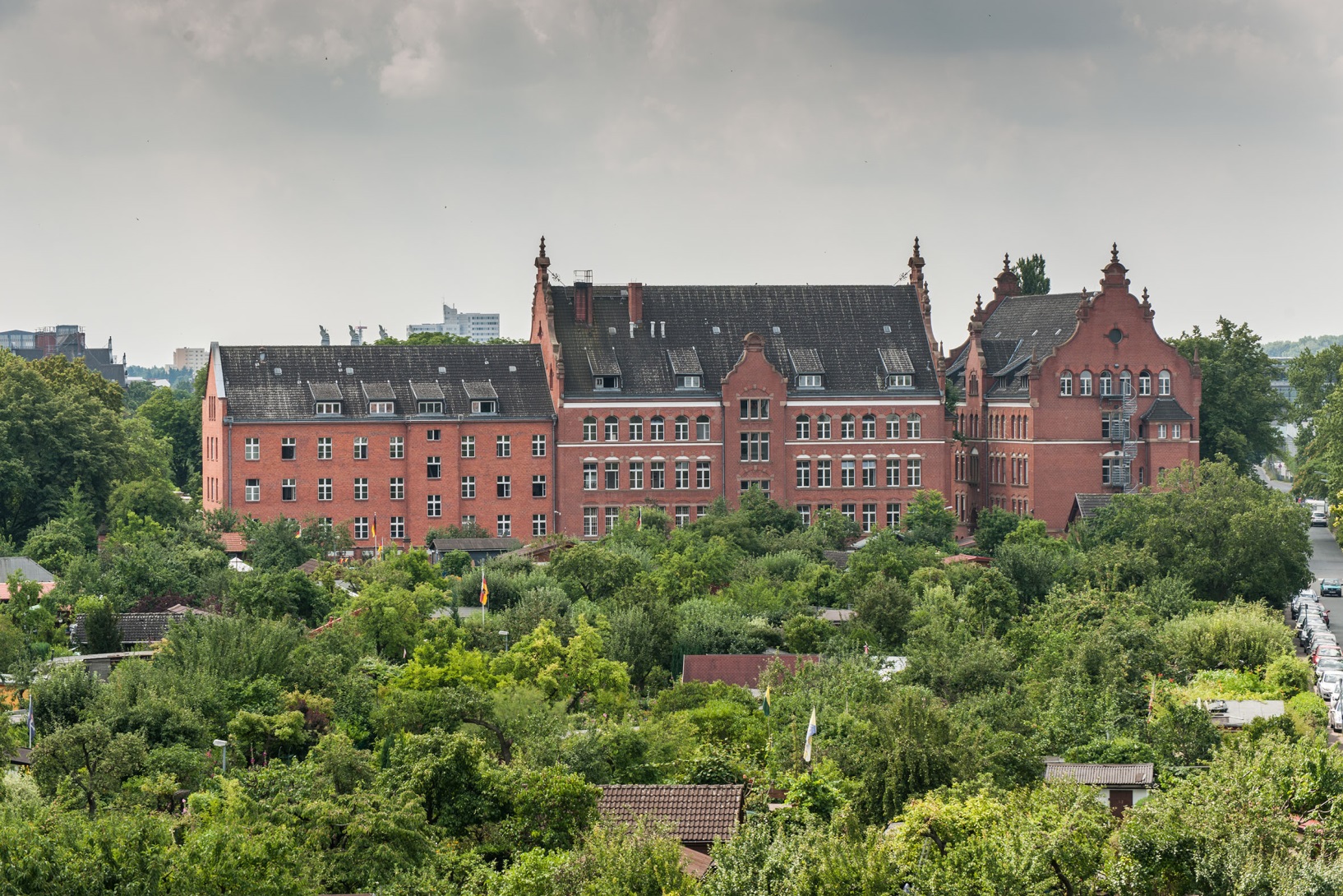 Kontakt: 
mhs@rki.de
04.05.2022
Depressive Symptomatik bei Erwachsenen während der COVID-19-Pandemie in Deutschland
10
Aktuelle Ergebnisse zur Entwicklung der DEPRESSIVEN SYMPTOMATIK IN DER erwachsenen Bevölkerung während der COVID-19-Pandemie
Dr. Lena Walther - Mental Health Surveillance 
Fachgebiet 26 - Psychische Gesundheit, Robert Koch-Institut
04.05.2022
11
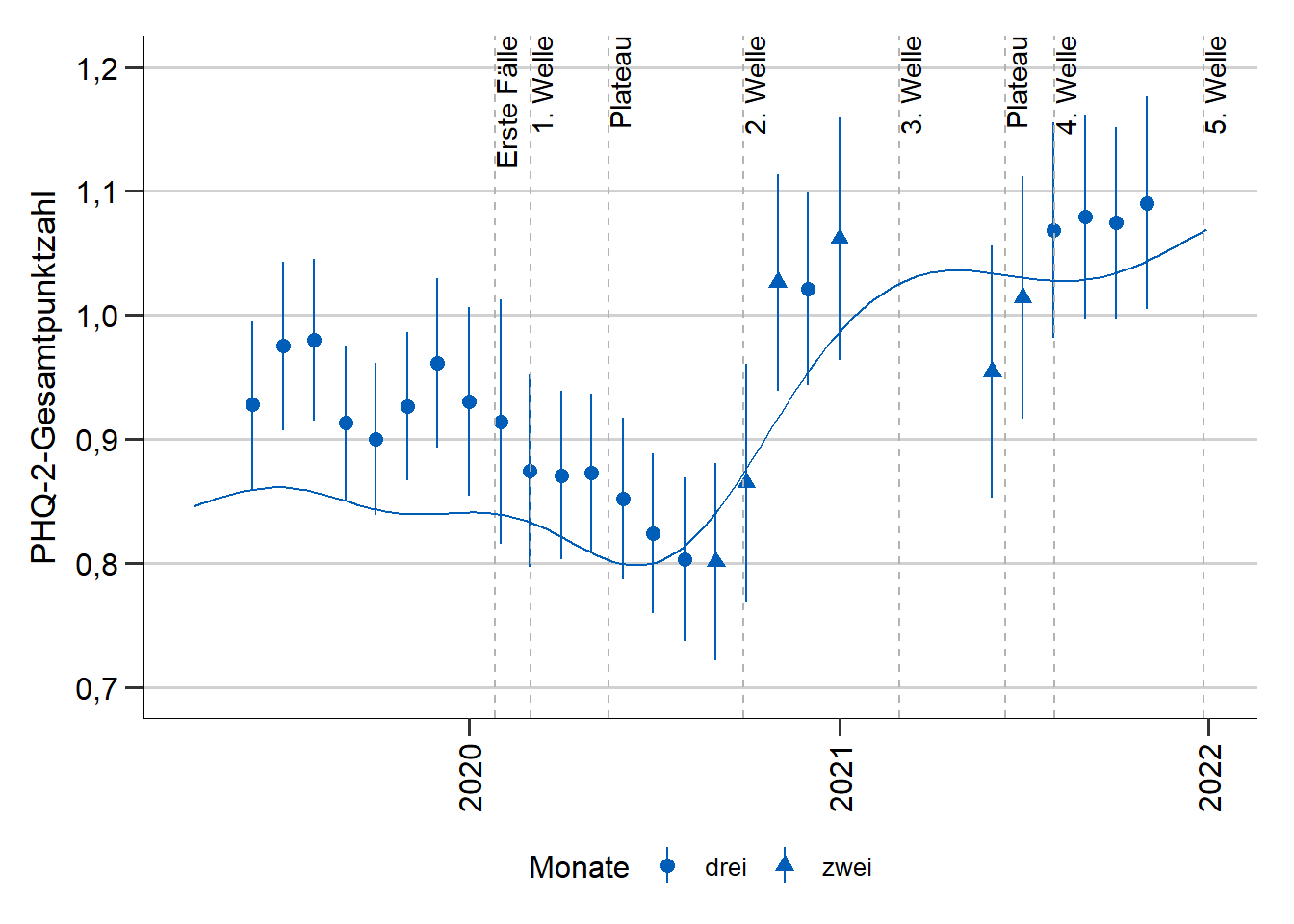 04.05.2022
Depressive Symptomatik bei Erwachsenen während der COVID-19-Pandemie in Deutschland
12
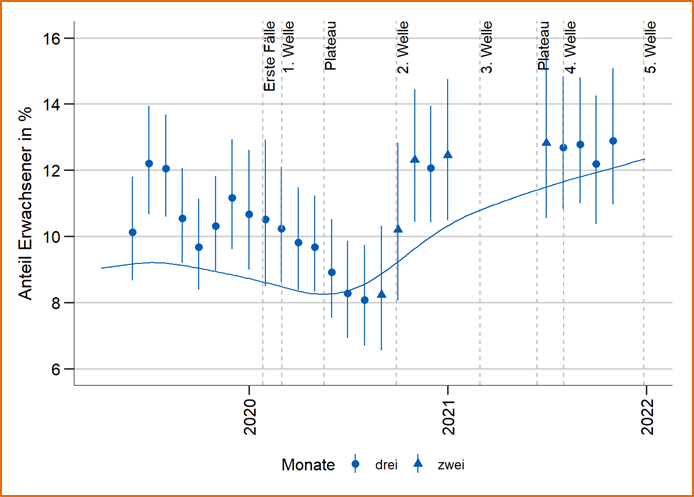 04.05.2022
Depressive Symptomatik bei Erwachsenen während der COVID-19-Pandemie in Deutschland
13
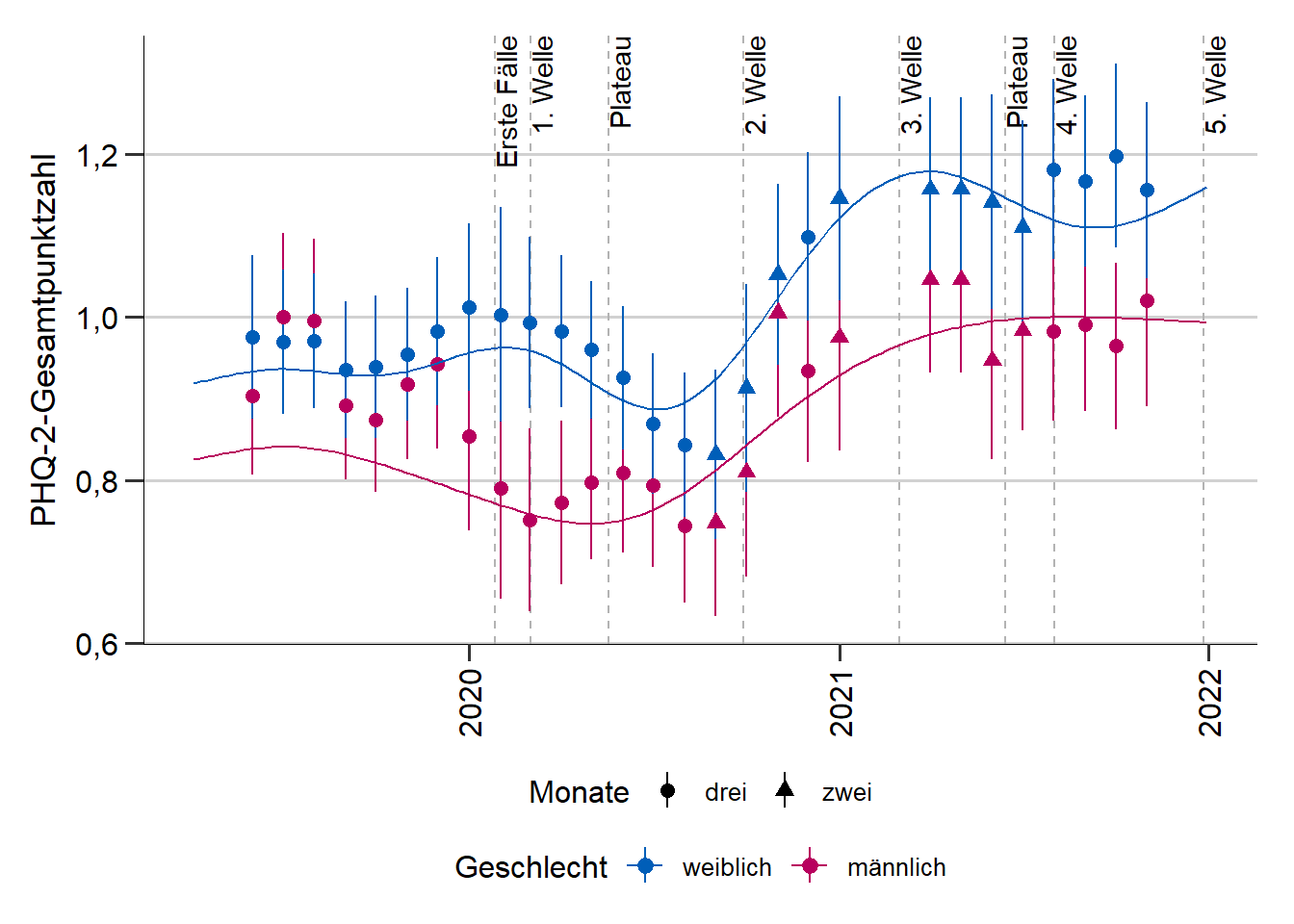 04.05.2022
Depressive Symptomatik bei Erwachsenen während der COVID-19-Pandemie in Deutschland
14
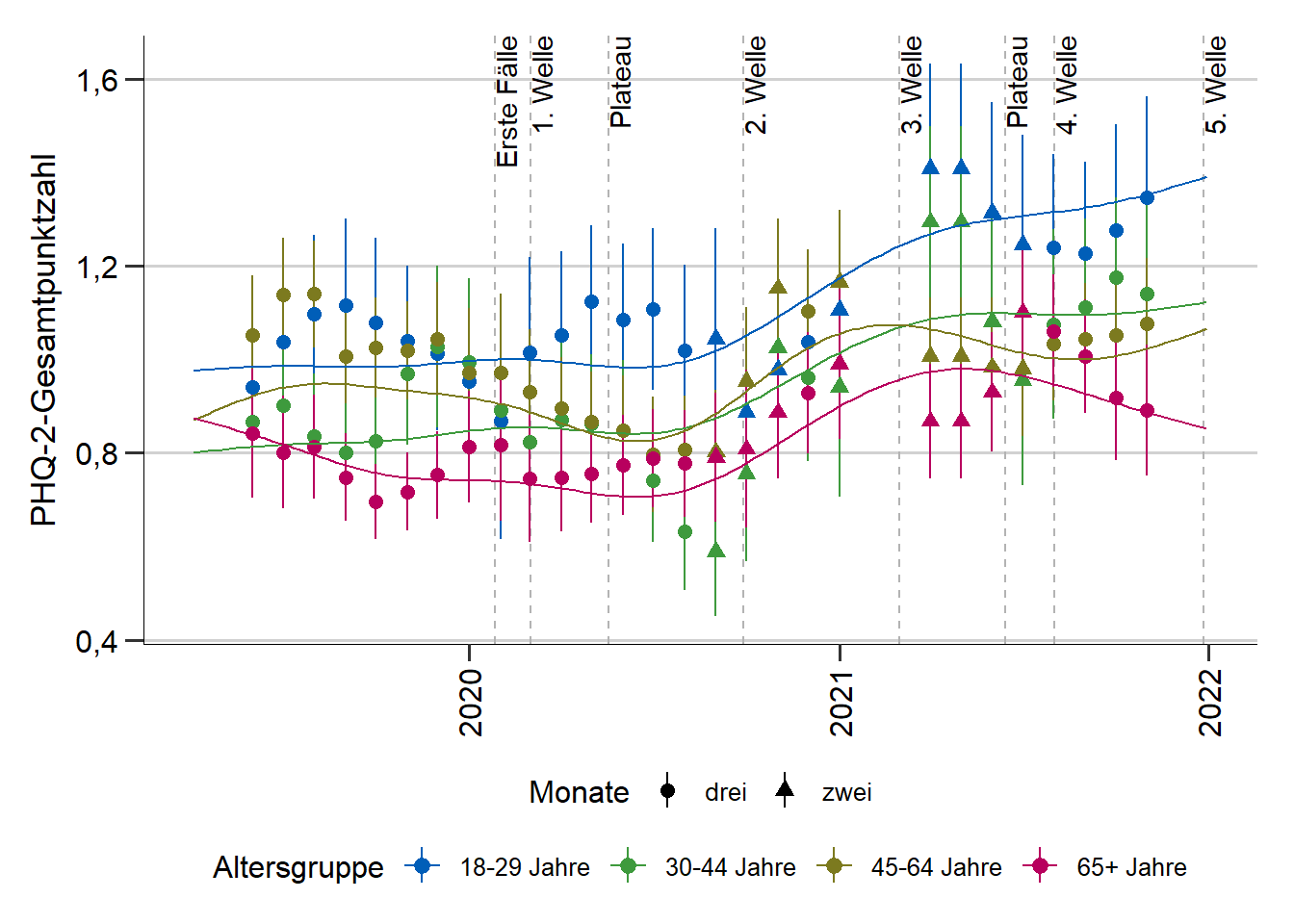 04.05.2022
Depressive Symptomatik bei Erwachsenen während der COVID-19-Pandemie in Deutschland
15